«Cespec on teams»Il g.d. e la verifica dello stato passivo
Dott. Pasquale Russolillo 
Giudice Delegato del Tribunale di Avellino
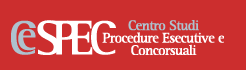 Caratteristiche del procedimento di formazione dello stato passivo (artt. 95-96 l.f.; artt. 203 e 204 c.c.i.)
Natura giurisdizionale e contenziosa 
Terzietà del giudice;
Contraddittorio incrociato delle parti;
Principio della domanda;
Idoneità al «giudicato endoconcorsuale»
Natura sommaria del procedimento
Non necessaria la formale costituzione delle parti;
Non occorre la difesa tecnica necessaria;
L’attività assertiva è deformalizzata e non prevede preclusioni;
L’attività istruttoria è improntata a principi di speditezza;
Le decisioni del giudice sono succintamente motivate
Principio di esclusività del concorso
Art. 52 l.f. (151 c.c.i.) stabilisce che vanno accertati (cd. concorso formale) nelle forme della verifica del passivo:

Crediti (anche prededucibili se contestati, esclusi i compensi liquidati con decreto del giudice delegato soggetto a reclamo)
Il creditore chiede di partecipare alla distribuzione dell’attivo una volta avvenuta la liquidazione

Diritti reali e personali su beni mobili ed immobili
Il titolare del diritto reale o personale chiede il riconoscimento di una posizione giuridica opponibile alla massa, totalmente o parzialmente incompatibile con la libera liquidazione: 
In caso di azione di rivendica chiede accertarsi la proprietà o un diritto reale sulla cosa e la non liquidazione del bene estraneo alla massa;
In caso di azione di restituzione chiede di rientrare nel godimento della cosa in virtù di un titolo personale  o del venir meno degli effetti di un contratto traslativo (nullità, simulazione, risoluzione, annullamento, rescissione)
La ratio del principio di esclusività del concorso formale
Favorisce il contraddittorio incrociato degli interessati alla distribuzione dell’attivo (tutela del contraddittorio);

Risponde ad esigenze di concentrazione e tempestività dell’accertamento (efficienza ed economicità delle procedure);

Garantisce la cristalizzazione delle posizioni dei partecipanti al concorso per effetto del giudicato endoconcorsuale (stabilità delle decisioni)
Le «forme» del concorso
Concorso formale e sostanziale
Il creditore fa accertare la propria pretesa per concorrere alla distribuzione dell’attivo (da concorsuale diviene concorrente);

Concorso formale e non sostanziale
Il creditore o titolare del diritto reale o personale fa accertare la sua pretesa, ma la realizza al di fuori del concorso (art. 53, 72 quater, 103 l.f.)
Concorso solo sostanziale
Il credito è accertato al di fuori del procedimento di verifica (giurisdizione concorrente), ma all’esito concorre alla distribuzione dell’attivo (art. 96 co. 2 n. 3 l.f.; art. 88 co. 1 d.p.r. 602/1973) 
Soddisfazione fuori concorso
Crediti prededucibili non contestati (art. 111 bis l.f.);
Titolari di ipoteca nel fallimento del terzo datore (e posizioni affini)
?
Caso  1realizzazione dell’ipoteca nel fallimento del terzo datore
Fra incertezze procedurali e novità della riforma
La questione: Il titolare di ipoteca si insinua nel fallimento del terzo datore e propone domanda di «separazione» del ricavato
Quesiti
Riferimenti
Il giudice delegato può esaminare la domanda dell’ipotecario «non creditore» (c.d. nuda prelazione)?
In caso di risposta positiva può estendere il proprio accertamento all’entità del debito del terzo garantito?
In caso di risposta negativa quali rimedi ha l’ipotecario per realizzare la garanzia sui beni del terzo datore?
Normativi: 52 l.f.; 602 ss. c.p.c.; 201 e 204 c.c.i.;
Giurisprudenziali più recenti*:
Cass. 30 gennaio 2019, n. 2657
Cass.14 maggio 2019, n. 12816; Cass. 12 luglio 2019, n. 18790 
* divisi per orientamenti
Orientamento tradizionale(Cass. 12816/2019, Cass. 2540/2016 e altre)
Gli argomenti
Il concorso formale riguarda solo i creditori del fallito non le ipotesi di «responsabilità senza debito»
L’art. 103 l.f. nel testo post riforma del 2006 non riguarda i diritti reali di garanzia
La verifica del passivo estesa all’an ed al quantum del debito sottostante la garanzia imporrebbe il contraddittorio del terzo debitore garantito, che invece è estraneo
I limiti
Il meccanismo dell’intervento non offre certezza sui tempi e i modi della «domanda di separazione»
Le decisioni sul riparto sono impugnabili solo per violazione di legge (art. 36 l.f.)
La domanda del titolare di ipoteca sugli immobili del terzo datore fallito va respinta/dichiarata inammissibile
La separazione del ricavato della liquidazione dell’immobile dalla massa richiede un atto di intervento dell’ipotecario in sede di riparto (sollecitato dall’avviso ex art. 107 l.f.)
Nella sede del riparto il giudice accerta non il credito sottostante la garanzia, ma l’opponibilità, efficacia (non revocabilità) ed il grado dell’ipoteca
Nuovo orientamento(Cass. 2657/2019)
Gli argomenti
Il concorso formale è esteso anche ai diritti reali immobiliari, compresi quelli di garanzia
L’art. 103 l.f. è riferibile anche alla domanda di «separazione» del ricavato della vendita del bene ipotecato dal terzo datore
La posizione del debitore garantito non è incisa dal giudicato endoconcorsuale
I limiti
L’art. 92 l.f. non sembra prevedere il coinvolgimento dell’ipotecario non creditore
La natura endoconcorsuale dell’accertamento fa sì che il debitore garantito possa opporre al curatore in regresso le eccezioni basate sul rapporto principale (artt. 2871 e 1952 co. 2 c.c.)
Per partecipare al riparto, il titolare di ipoteca su beni del terzo datore fallito deve insinuarsi al passivo

Il giudice delegato accerta non solo l’opponibilità ed efficacia della prelazione, ma altresì l’entità del debito sottostante
Le novità del codice della crisi (d.lgs. 12 gennaio 2019, n. 14)
L. 155/2017 (art. 7 co. 8 lett. f) 
Art. 201 co. 1 c.c.i. – prevede che il titolare di ipoteca su beni del terzo datore sottoposto a liquidazione giudiziale presenta in sede di verifica «domanda di partecipazione al riparto delle somme ricavate dalla liquidazione dell’immobile ipotecato»
Art. 201 co. 3 c.c.i. – stabilisce che il ricorso deve specificare «l’ammontare del credito per il quale si intende partecipare al riparto»
Art. 204 co. 5 c.c.i. – attribuisce efficacia solo endoconcorsuale alle decisioni sul diritto di partecipare al riparto
Considerazioni sulla riforma
La nuova disciplina estende le regole del concorso formale anche al titolare di ipoteca su beni del terzo datore sottoposto a liquidazione giudiziale, anticipando alla fase di verifica l’accertamento del diritto di partecipazione al riparto
La verifica è estesa alla «misura della partecipazione» e dunque all’esistenza ed entità del debito sottostante
Non è previsto contraddittorio del debitore garantito
Cosa accade in caso di pendenza alla data della verifica di un giudizio fra il debitore e il terzo datore sull’esistenza o entità del debito? Sospensione ex art. 295 c.p.c.?
Le nuove disposizioni sulla domanda di partecipazione alla distribuzione si applicano anche ad altre «domande di separazione» delle somme ricavate dalla vendita? Es. ipoteca iscritta su beni acquistati dal debitore; ipoteca iscritta su bene riacquistato alla massa tramite revocatoria; diritto del creditore vittorioso in revocatoria su beni del debitore sottoposto alla liquidazione giudiziale (Cass. 25850/2011)
Caso  2VERIFICA DEL PASSIVO e GIUDIZI PENDENTI SU DOMANDE PREGIUDIZIALI – DEROGA AL CONCORSO FORMALE?
La domanda di risoluzione contrattuale «quesita» e la tutela restitutoria in sede di verifica
La questione: prima che sia concluso un giudizio «quesito» di risoluzione di un contratto ad effetti traslativi è depositato ricorso ex art. 103 l.f. per la restituzione del bene
Quesiti
Riferimenti
Il giudice delegato deve arrestare il suo sindacato in pendenza di una domanda pregiudiziale di risoluzione «quesita» ex art. 72 co. 5 l.f. e non ancora definita?
In caso di risposta positiva il g.d. deve «sospendere» il procedimento di verifica ex art. 295 c.p.c. o ammettere con riserva?
In caso di risposta negativa la decisione sulla questione pregiudiziale ha effetto ai soli fini del concorso?
Normativi: 52 l.f.; 72 co. 5 l.f.; 103 l.f.; 172 co. 5 c.c.i.; 210 c.c.i.;
Giurisprudenziali più recenti*:
Cass. 7 febbraio 2020, n. 2990; Trib. S.M.C.V. 9.5.2014 (il fall. 2015); Trib. Torino 17.5.2014 (il fall. 2014); 
Cass. 29 febbraio 2016, n. 3953; Trib. Salerno 1.2.2013 (il fall. 2013)
* divisi per orientamenti
Art. 72 co. 5 l.f.

L’azione di risoluzione del contratto promossa prima del fallimento nei confronti della parte inadempiente spiega i suoi effetti nei confronti del curatore, fatta salva, nei casi previsti, l’efficacia della trascrizione della domanda; se il contraente intende ottenere con la pronuncia di risoluzione la restituzione di una somma o di un bene, ovvero il risarcimento del danno, deve proporre la domanda secondo le disposizioni di cui al Capo V.
Art. 172 co. 5 c.c.i.

L'azione di risoluzione del contratto promossa prima dell'apertura della liquidazione giudiziale nei confronti della parte inadempiente spiega i suoi effetti nei confronti del curatore, fatta salva, nei casi previsti, l'efficacia della trascrizione della domanda; se il contraente intende ottenere con la pronuncia di risoluzione la restituzione di una somma o di un bene, ovvero il risarcimento del danno, deve proporre la domanda secondo le disposizioni di cui al capo III del presente titolo.
Primo orientamento(Cass. 3953/2016)
Gli argomenti
La regola del concorso formale subisce una deroga in caso di azioni di risoluzione del contratto «quesite», in forza del principio costituzionale di ragionevole durata del processo 
L’art. 72 co. 5 l.f., primo periodo, nel fare salvi gli effetti della domanda di risoluzione proposta ante fallimento, sancisce un principio generale di natura sia sostanziale che processuale 
La sospensione del procedimento di verifica in caso di domanda restitutoria proposta prima della conclusione del giudizio ordinario è possibile in sede di opposizione allo stato passivo 
I limiti
La prosecuzione del giudizio ordinario non garantisce la minor durata del processo, anzi comporta la duplicazione dei giudizi, tramite il meccanismo della separazione delle domande (risolutoria e restitutoria)
Non sono previste deroghe «non legislative» al principio di esclusività del concorso formale sancito dall’art. 52 l.f; 
Ai terzi creditori verrebbero sottratta la garanzia del contraddittorio incrociato, potendo solo avvalersi dell’opposizione ex art. 404 c.p.c.
La domanda di risoluzione del contratto traslativo proposta anteriormente al fallimento (in caso di immobili se resa opponibile ex art. 45 l.f.) deve proseguire in sede ordinaria anche se pendente in primo grado (caso diverso da 96 co. 2 l.f.)
Le domande restitutorie e risarcitorie connesse a quella di risoluzione vanno invece esaminate in sede di verifica, previa loro separazione e riassunzione con ricorso ex art. 93 l.f. 
Se la domanda restitutoria è proposta prima della definizione del giudizio quesito la procedura di verifica va sospesa ex art. 295 c.p.c. nella fase di opposizione (la dottrina sostiene anche l’ammissione con riserva)
Gli argomenti
La regola del concorso formale non è derogabile fuori dei casi previsti dalla legge; l’art. 96 co. 2 n. 3 l.f. non è applicabile analogicamente
L’art. 72 co. 5 l.f., primo periodo, afferma solo un principio di natura sostanziale, mentre sul piano processuale vale il secondo periodo, che sancisce l’attrazione al procedimento di verifica anche delle domande pregiudiziali di risoluzione se connesse a richieste risarcitorie o restitutorie
I limiti
Il sindacato del giudice delegato non offre garanzia di stabilità del giudicato al di fuori del concorso (rischio evizione dell’aggiudicatario di un immobile non restituito ex art. 2921 c.c.);
Al giudice delegato non sono consentite pronunce di risoluzione del contratto e dunque è escluso che possano essere annotate ai sensi dell’art. 2655 c.c.
Secondo orientamento(Cass. 2990/2020)
Ex art. 72 co.  5 l.f. la domanda di risoluzione del contratto traslativo proposta anteriormente al fallimento (in caso di immobili se resa opponibile ex art. 45 l.f.), se pendente in primo grado, è attratta al procedimento di verifica (translatio judicii), in uno con le conseguenti domande restitutorie; pertanto il giudizio ordinario non può proseguire e va interrotto
L’art. 96 co. 2 n. 3, nel prevedere l’ammissione con riserva in caso di giudizio pendente, presuppone che sia stata già pronunciata sentenza e non è estensibile al caso sopra considerato
Le novità del codice della crisi (d.lgs. 12 gennaio 2019, n. 14) e le questioni aperte
Art. 204 co. 5 c.c.i. – prevede che l’accertamento dei crediti in sede di verifica continui ad avere valore solo endoconcorsuale: vi è da chiedersi se questa previsione si estenda anche ai «crediti» restitutori relativi a beni mobili o immobili, ovvero se per questi ultimi valga la regola del giudicato esterno applicata alle domande ex art. 210 c.c.i. (rivendica e restituzione).
Art. 210 co. 3 c.c.i. – il decreto del giudice delegato che accoglie la domanda di rivendica di beni e diritti per il cui trasferimento è prevista la pubblicità legale è soggetto ad annotazione nei pubblici registri, ma analoga disposizione non è estesa al decreto che incidentalmente accerta la risoluzione del contratto traslativo immobiliare ed accoglie la domanda di restituzione.
Nulla è previsto a proposito dei rapporti fra l’apertura del concorso e le domande restitutorie derivanti da azioni costitutive diverse dalla risoluzione (es. rescissione, annullamento) o da azioni dichiarative (es. simulazione, nullità) [sul punto v.si Cass. n. 19025/2013 che esige la preventiva trascrizione della domanda; Cass. 9488/2013 che per contro ritiene non necessario tale adempimento in caso di azioni dichiarative]
Caso  3credito del concedente nel leasing finanziario – UNA DEROGA AL CONCORSO SOSTANZIALE?
La giurisprudenza sul meccanismo di insinuazione ed autotutela esecutiva del concedente
Art. 72 quater cc. 2 e 3 l.f.

II. In caso di scioglimento del contratto, il concedente ha diritto alla restituzione del bene ed è tenuto a versare alla curatela l’eventuale differenza fra la maggiore somma ricavata dalla vendita o da altra collocazione del bene stesso avvenute a valori di mercato rispetto al credito residuo in linea capitale; per le somme già riscosse si applica l’articolo 67, terzo comma, lettera a). 
III. Il concedente ha diritto ad insinuarsi nello stato passivo per la differenza fra il credito vantato alla data del fallimento e quanto ricavato dalla nuova allocazione del bene.
Art. 177 co. 1 e 2 c.c.i.

1. In caso di apertura della liquidazione giudiziale del patrimonio dell'utilizzatore, quando il curatore decide di sciogliersi dal contratto di locazione finanziaria a norma dell'articolo 172, il concedente ha diritto alla restituzione del bene ed è tenuto a versare alla curatela l'eventuale differenza fra la maggiore somma ricavata dalla vendita o da altra collocazione del bene a valori di mercato rispetto al credito residuo in linea capitale, determinato ai sensi dell'articolo 97, comma 12, primo periodo; per le somme già riscosse si applica l'articolo 166, comma 3, lettera a).
2. Il concedente ha diritto di insinuarsi nello stato passivo per la differenza fra il credito vantato alla data di apertura della liquidazione giudiziale e quanto ricavabile dalla nuova allocazione del bene secondo la stima disposta dal giudice delegato.
La questione: In caso di fallimento dell’utilizzatore il concedente, oltre a chiedere la restituzione del bene concesso in godimento, insinua il credito comprensivo delle rate anteriormente scadute ed insolute
Quesiti
Riferimenti
Accolta la domanda di restituzione, il giudice delegato ammette solo le rate insolute anteriori (per quota capitale ed interessi) o l’intero credito, inclusivo delle rate a scadere (per la sola sorte capitale) e del prezzo di opzione ?
Accolta l’una o l’altra soluzione cosa accade:
A) quando la riallocazione del bene restituito genera una minusvalenza?
B) quando la riallocazione del bene restituito genera una plusvalenza?
Normativi: 52 l.f.; 53 l.f., 72 quater co. 2 e 3 l.f.; 151 c.c.i..; 177 co 1 e 2 c.c.i.; art. 1 co. 140 l. 124/2017.
Giurisprudenziali più recenti*:
Cass. ord. 4 febbraio 2019, n. 3200; Cass. 13 settembre 2017, n. 21213; Trib. Perugia 5.6.2012 (ilcaso); 
Cass. 29 marzo 2019, n. 8980; 10 luglio 2019, n. 18453; Cass. 15 luglio 2011, n. 15701; Trib. Milano 24 aprile 2012 (ilcaso); Trib. Padova 14 marzo 2014 (ilcaso)
* divisi per orientamenti
Gli argomenti
L’art. 72 quater l.f. detta una disciplina speciale il cui scopo è soddisfare un «nuovo assetto di interessi»: rendere il bene restituito al concedente funzionale al soddisfo della sola parte di «credito residuo», vale a dire la sorte capitale delle rate a scadere;
La norma rappresenta una deroga ex lege alle regole del concorso formale di cui all’art. 52 l.f. per cui non occorre ai fini della riallocazione del bene la preventiva ammissione del c.d. «credito residuo»
I limiti
Il co. 3 dell’art. 72 quater l.f. prevede la soggezione del concedente al concorso formale anche per la parte di credito residuo vantato alla data del fallimento;
Al di fuori del caso prededuzione non esiste un caso analogo di sottrazione del creditore al concorso formale e sostanziale insieme;
L’insinuazione necessariamente tardiva (all’esito della riallocazione) della sorte capitale residua rimasta incapiente impedisce al concedente di partecipare ai riparti
Primo orientamento(Cass. 8980/2019; Cass. 21213/2017)
In caso di fallimento dell’utilizzatore il rapporto di leasing si divarica e genera due distinte linee di credito; quella anteriore ha natura concorsuale e va ammessa per sorte capitale ed interessi; quella posteriore (limitata alla sorte capitale «a scadere») è sottratta sia al concorso formale (trattandosi di credito eventuale) sia al concorso sostanziale, dovendo essere soddisfatta con il ricavato della nuova allocazione del bene;
La riallocazione soddisfa solo la linea di credito «a scadere»; pertanto il surplus della riallocazione va restituito al curatore senza possibilità di compensazione  con la linea di credito anteriormente ammessa (assenza di reciprocità)
Secondoorientamento(Cass. 8980/2019; Cass. 18453/2019)
Gli argomenti
Condizione ineliminabile della soddisfazione fuori dal concorso sostanziale è il preventivo accertamento del credito (artt. 51 e 53 l.f.);
La stima preventiva del bene su disposizione del giudice delegato è implicita nell’attuale testo dell’art. 72 quater, in quanto necessario presidio per determinare il valore di mercato del bene, sicché il codice della crisi ha reso esplicita una previsione già desumibile in via interpretativa 
I limiti
La stima è attività istruttoria non del tutto compatibile con la speditezza del procedimento di verifica;
Se la stima è superiore al credito residuo è escluso che il g.d. possa in sede di verifica condannare al pagamento della differenza;
La «rettifica» dei crediti ammessi non pare conciliarsi con la stabilità del giudicato endoconcorsuale.
In caso di fallimento dell’utilizzatore il credito del concedente non è frazionabile, ma unitario, e comprende le rate scadute e insolute (compresi gli interessi corrispettivi e moratori), le rate a scadere (per sorte capitale) ed il prezzo di opzione
Come il creditore pignoratizio o garantito da privilegio speciale (53 l.f.) il concedente non si sottrae al concorso formale, poiché l’ammissione è il presupposto per soddisfarsi al di fuori del concorso sostanziale sul ricavato della riallocazione del bene;
L’ammissione del credito avviene per la differenza fra il suo ammontare ed il valore di stima del bene da riallocare, previamente determinato da uno stimatore nominato dal giudice delegato, salvo successive rettifiche in sede di riparto; è possibile la compensazione
Considerazioni sul nuovo orientamento che recepisce in anticipo la riforma
Il codice della crisi chiarisce il significato da attribuire all’espressione credito residuo in linea capitale realizzabile con la nuova allocazione del bene includendovi sia la sorte capitale futura (ma non gli interessi attualizzati), sia il prezzo di opzione, sia le rate insolute (comprensive della quota interessi)
Il codice recepisce anche la prassi della «compensazione anticipata» fra il predetto credito ed il valore di stima del bene da riallocare, così evitando la soluzione pure sostenuta in giurisprudenza di un’ammissione del credito con riserva atipica
La nomina dello stimatore potrà essere senz’altro anticipata alla fase dell’inventario posto che «il curatore procede alle operazioni di liquidazione contemporaneamente a quelle di accertamento del passivo» (art. 136 co. 2 c.c.i.). La relazione di stima sarà acquisita in sede di verifica.
Resta la questione delle «rettifiche» da adottare in caso di successiva allocazione del bene restituito
La nuova allocazione del bene
Soluzione n. 1: l’insinuazione del concedente è parificata a quella del creditore del fondiario: il credito insinuato dal concedente concorre per intero (comprese le rate a scadere), ex art. 110 co. 1 l.f.,; l’assegnazione del ricavato della riallocazione ha carattere provvisorio, salve le «rettifiche» in sede di riparto; il concedente può, fino alla riallocazione, partecipare ai riparti parziali e la massa a lui destinata concorre alle spese generali, salvi i conguagli  in sede di riparto finale (v. Cass. 8980/2019);
Soluzione n. 2: il concedente gode di un privilegio di natura sostanziale simile a quello del creditore ex art. 53 l.f. autorizzato alla vendita ex art. 53 l.f.; v. sopra con la differenza che non concorre alle spese generali;
Soluzione n. 3: l’ammissione per la «differenza» fra il credito e la stima comporta l’immediata soddisfazione e la cristallizzazione del quantum (è una compensatio lucri cum damno). Pertanto: a) in caso di minusvalenza (il concedente colloca il bene ad un prezzo inferiore alla stima) non dovrebbe poter insinuare il maggior credito (giudicato); in caso di plusvalenza (colloca il bene ad un prezzo maggiore) compenserà il controcredito restitutorio fino alla concorrenza del credito già insinuato e restituirà l’eccedenza al curatore.
Caso  4La prescrizione del credito tributario maturata dopo la notifica della cartella
I limiti all’esenzione del credito tributario dalla regola del concorso formale
Art. 52 co. 2 l.f. 
Ogni credito, anche se munito di diritto di prelazione o trattato ai sensi dell’art. 111, primo comma n. 1, nonché ogni diritto reale o personale, mobiliare o immobiliare, deve essere accertato secondo le norme stabilite dal Capo V, salvo diverse disposizioni della legge.

Art. 2 D.lgs. 31 dicembre 1992, n. 546
(Oggetto della giurisdizione tributaria). 1. Appartengono alla giurisdizione tributaria tutte le controversie aventi ad oggetto i tributi di ogni genere e specie comunque denominati, compresi quelli regionali, provinciali e comunali e il contributo per il Servizio sanitario nazionale, ((le sovrimposte e le addizionali, le relative sanzioni nonche' gli interessi e ogni altro accessorio)). Restano escluse dalla giurisdizione tributaria soltanto le controversie riguardanti gli atti della esecuzione forzata tributaria successivi alla notifica della cartella di pagamento e, ove previsto, dell'avviso di cui all'articolo 50 del decreto del Presidente della Repubblica 29 settembre 1973, n. 602, per le quali continuano ad applicarsi le disposizioni del medesimo decreto del Presidente della Repubblica.
Art. 88 d.P.R. 29 settembre 1973, n. 602

Se sulle somme iscritte a ruolo sorgono contestazioni, il credito e' ammesso al passivo con riserva, anche nel caso in cui la domanda di ammissione sia presentata in via tardiva a norma dell'articolo 101 del regio decreto 16 marzo 1942, n. 267. 
Nel fallimento, la riserva e' sciolta dal giudice delegato con decreto, su istanza del curatore o del concessionario, quando e' inutilmente decorso il termine prescritto per la proposizione della controversia davanti al giudice competente, ovvero quando il giudizio è stato definito con decisione irrevocabile o risulta altrimenti estinto.

Art. 19 d.lgs. 546/1992
Atti impugnabili e oggetto del ricorso 
1.Il ricorso puo' essere proposto avverso: a) l'avviso di accertamento del tributo; b) l'avviso di liquidazione del tributo; c) il provvedimento che irroga le sanzioni; d) il ruolo e la cartella di pagamento; e) l'avviso di mora; e-bis) l'iscrizione di ipoteca sugli immobili di cui all'articolo 77 del decreto del Presidente della Repubblica 29 settembre 1973, n. 602, e successive modificazioni; e-ter) il fermo di beni mobili registrati di cui all'articolo 86 del decreto del Presidente della Repubblica 29 settembre 1973, n. 602, e successive modificazioni; f) gli atti relativi alle operazioni catastali indicate nell'art. 2, ((comma 2)); g) il rifiuto espresso o tacito della restituzione di tributi, sanzioni pecuniarie ed interessi o altri accessori non dovuti; h) il diniego o la revoca di agevolazioni o il rigetto di domande di definizione agevolata di rapporti tributari; i) ogni altro atto per il quale la legge ne preveda l'autonoma impugnabilita' davanti alle commissioni tributarie. […]
3. Gli atti diversi da quelli indicati non sono impugnabili autonomamente. Ognuno degli atti autonomamente impugnabili puo' essere impugnato solo per vizi propri. La mancata notificazione di atti autonomamente impugnabili, adottati precedentemente all'atto notificato, ne consente l'impugnazione unitamente a quest'ultimo.
La questione: il curatore eccepisce la prescrizione del credito tributario maturata dopo la notifica della cartella esattoriale divenuta non impugnabile per decorrenza del termine di legge (60 gg ex art. 21 d.lgs 546/1992)**
Quesiti
Riferimenti
Il giudice delegato applica l’art. 88 del dpr 602/73 ed ammette il credito con riserva se il curatore manifesta la volontà di adire il giudice tributario, ovvero esclude il credito ritenendo sussistere la propria giurisdizione?
La soluzione cambia se il curatore, eccependo la prescrizione, contesta la nullità o la mancata notifica della cartella o dell’intimazione ex art. 50 co. 2 dpr 602/1973?

** le considerazioni fatte per la cartella di pagamento valgono anche per l’avviso di accertamento esecutivo giusta art. 29 co. 1 lett. g) d.l. 78/2010
Normativi: 52 l.f.; 2, 19 e 21 d.lgs 546/1992; 87 e 88 d.p.r. 602/1973; 151 c.c.i.
Giurisprudenziali più recenti*:
Cass. 11 giugno 2019, n. 15717; Cass. S.U. 13 giugno 2017, n. 14648; 
Cass. S.U. 24 dicembre 2019, n. 34447; Cass. S.U. 14 aprile 2020, n. 7822
* divisi per orientamenti
Primo orientamento(Cass. 15717/2019; Cass. S.U. 14648/2017)
Gli argomenti
La linea di confine fra la giurisdizione ordinaria e tributaria è segnato dall’art. 2 d.lgs. 546/1992, che attribuisce al giudice ordinario solo la cognizione sugli atti dell’esecuzione forzata;
Fra gli atti dell’esecuzione non si annoverano la cartella di pagamento e l’avviso di mora (così come non vi rientrano neppure solleciti di pagamento, assimilabili all’avviso di mora);
L’eccezione di prescrizione riguarda l’estinzione del rapporto (totale o parziale) e dunque afferisce all’an e al quantum della pretesa fiscale
I limiti
La giurisdizione tributaria impone l’individuazione di un atto impugnabile per vizi suoi propri o derivati (impugnazione recuperatoria ex 19 co. 3 dlgs 546/92), ma quando l’atto impositivo si è consolidato perché la cartella, validamente notificata, è divenuta non impugnabile non vi sarebbe possibilità di adìre la giurisdizione speciale (v. Corte Costituzionale 114/2018 sull’art. 57 co. 1 d.P.R. 602/1973)
Appartengono al giudice tributario tutte le controversie riguardanti l’an o il quantum del tributo; fra queste è da includere l’eccezione di estinzione per prescrizione, anche se maturata dopo la notifica della cartella di pagamento o dell’avviso di mora, i quali sono atti non esecutivi impugnabili ex art. 19 d.lgs. 546/92 dinanzi al giudice tributario;
Il giudice delegato accerta solo la ritualità della domanda di insinuazione, l’anteriorità del tributo all’apertura del concorso e l’esistenza delle prelazioni; se è contestata la prescrizione ammette il credito con riserva ex art. 88 dpr 602/73
Secondo orientamento(Cass. S.U. 34447/2019)
Gli argomenti
Con la notifica della cartella esattoriale si consolida la pretesa fiscale e dunque la contestazione del credito non è più possibile con ricorso «recuperatorio» avverso un atto successivo, sia esso l’avviso di mora, un mero sollecito, ovvero l’estratto di ruolo allegato alla domanda di insinuazione (cfr. SU 19704/2015);
La tutela del contribuente si realizza pertanto pienamente nella fase esecutiva in cui è consentito eccepire fatti estintivi dell’obbligazione tributaria verificatisi «a valle», cioè dopo il consolidamento della pretesa fiscale
La cartella esattoriale non è atto dell’esecuzione, ma ha caratteristiche analoghe al precetto, e dunque apre la fase esecutiva.
La giurisdizione su vicende estintive successive al consolidamento della pretesa fiscale per effetto della notifica della cartella di pagamento è rimessa al giudice ordinario, non essendo più consentito adìre il giudice tributario;
La prescrizione maturata dopo la notifica della cartella di pagamento va eccepita dinanzi al giudice delegato che, ove ne riconosca la fondatezza, respinge nel merito la domanda di insinuazione del credito tributario
Considerazioni sul nuovo orientamento
L’orientamento espresso dalle Sezioni Unite n. 34447/2019 ha spostato la linea confine del riparto di giurisdizione dalla «tipologia dell’atto», impositivo o esecutivo, alla «causa petendi», distinguendo a seconda che la controversia si collochi «a monte» o «a valle»  della notifica della cartella di pagamento, o più esattamente del consolidamento della pretesa fiscale;
Altri casi di giurisdizione del giudice delegato
Analogamente all’eccezione di prescrizione appartengono alla cognizione del giudice delegato altri atti o fatti impeditivi/estintivi della pretesa tributaria maturati dopo il consolidamento della pretesa fiscale come: 
compensazione, 
pagamento, 
«rottamazione delle cartelle di pagamento»
fine
Grazie a tutti per l’attenzione. Non risparmiatevi le domande!!
Pasquale Russolillo
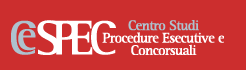